10th OdysseusArgostoli, Kephallonia24-28 May 2027www.odysseus2027.com
Venue location and excursions
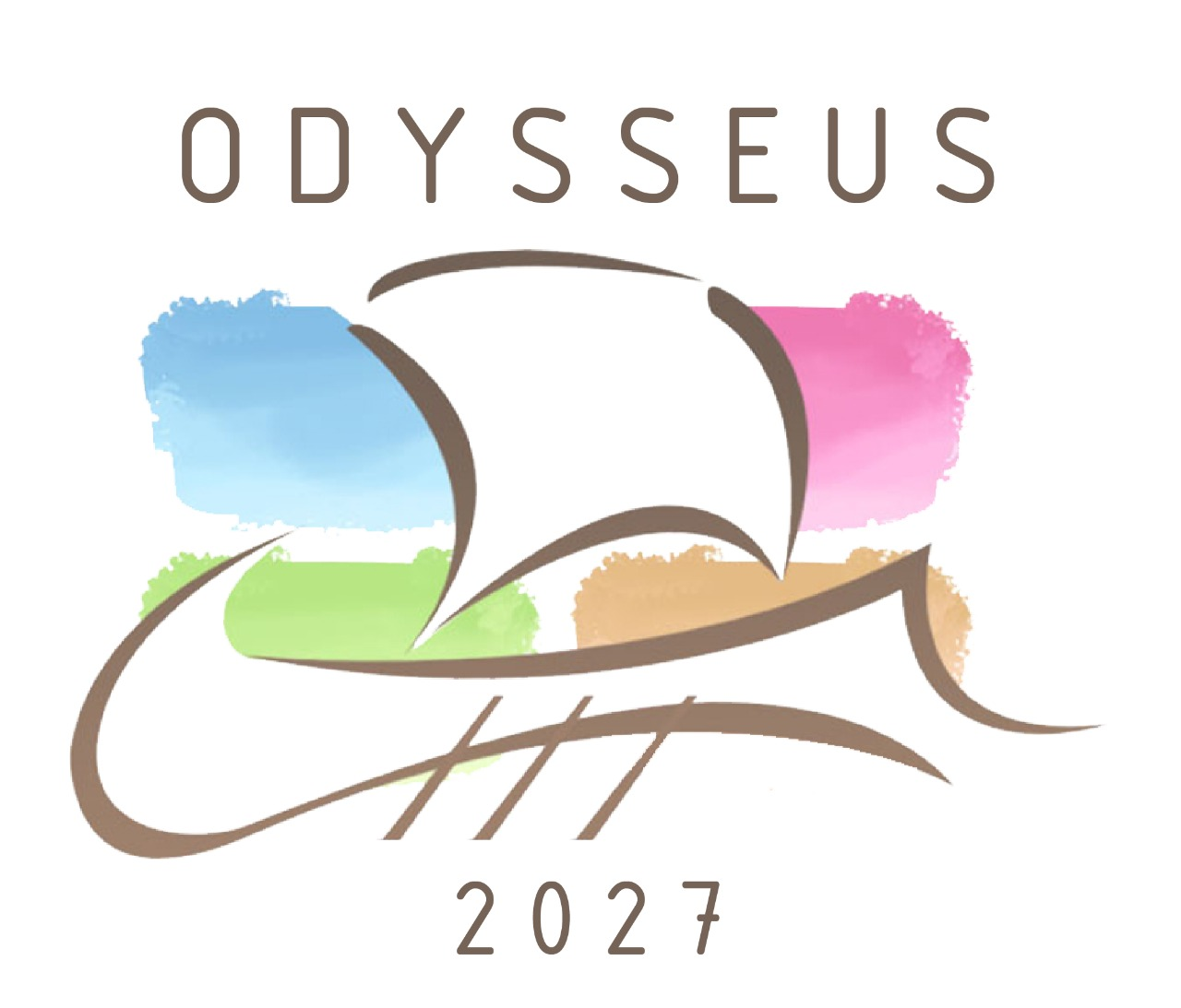 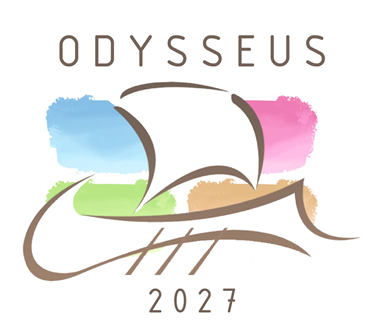 Venue
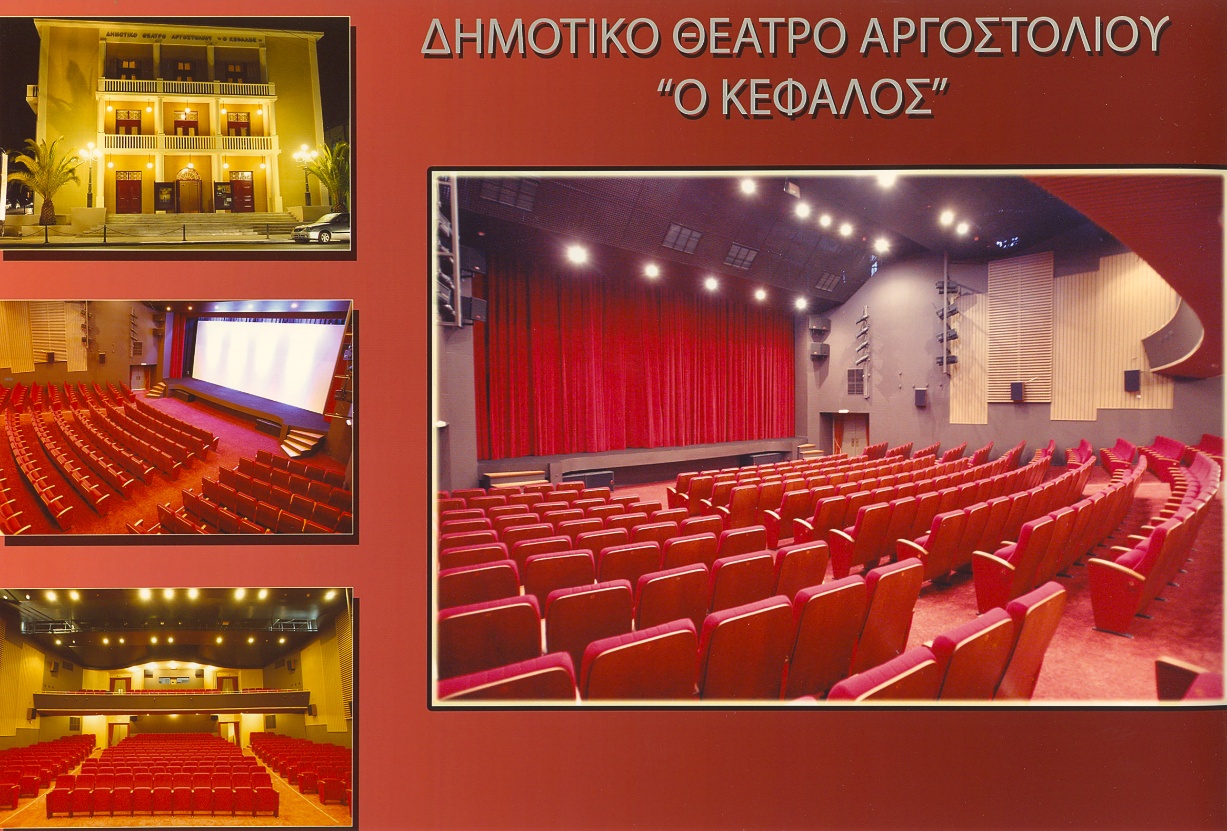 3 rooms
Ground floor
Main theatre
Open space in the upper floor

Lobby area for coffee breaks
Lunch will be offered in nearby restaurants
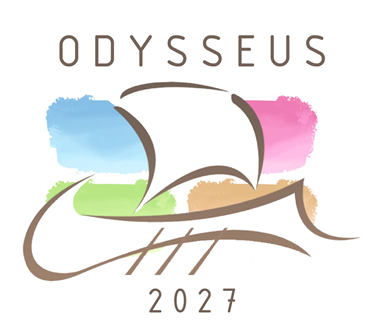 Argostoli
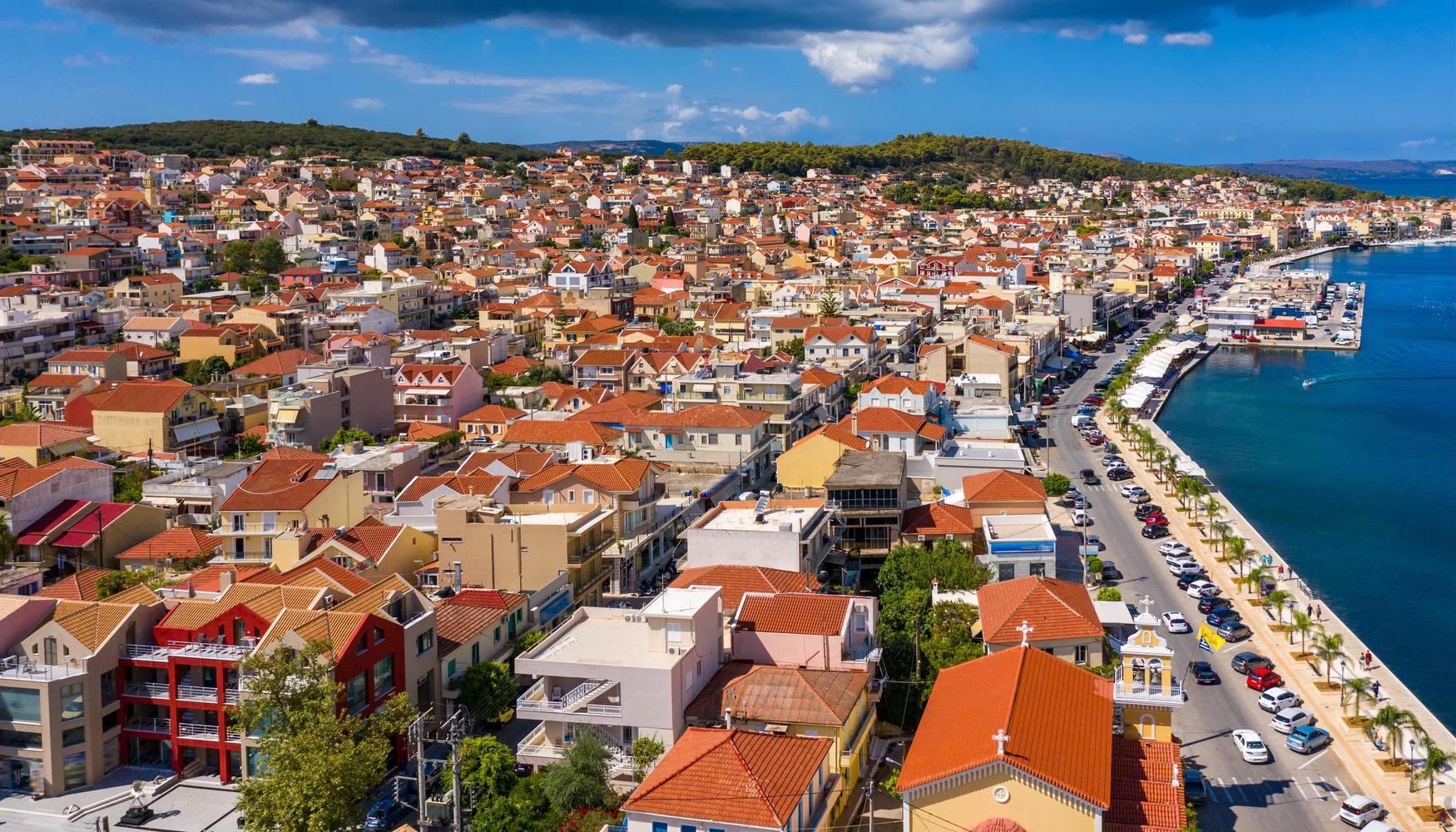 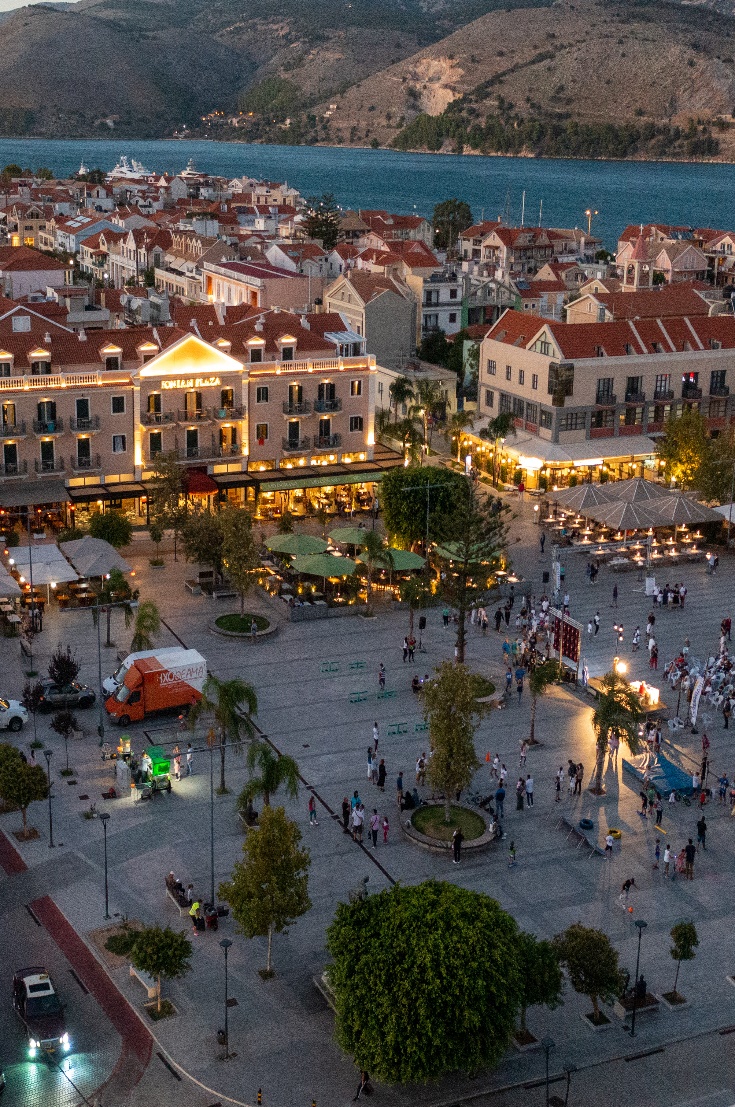 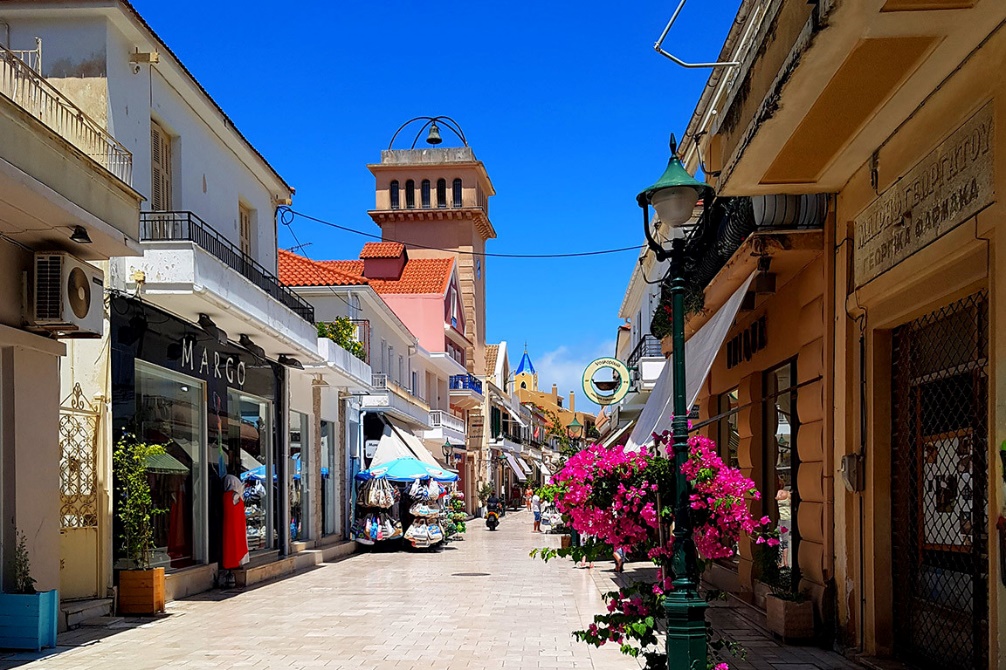 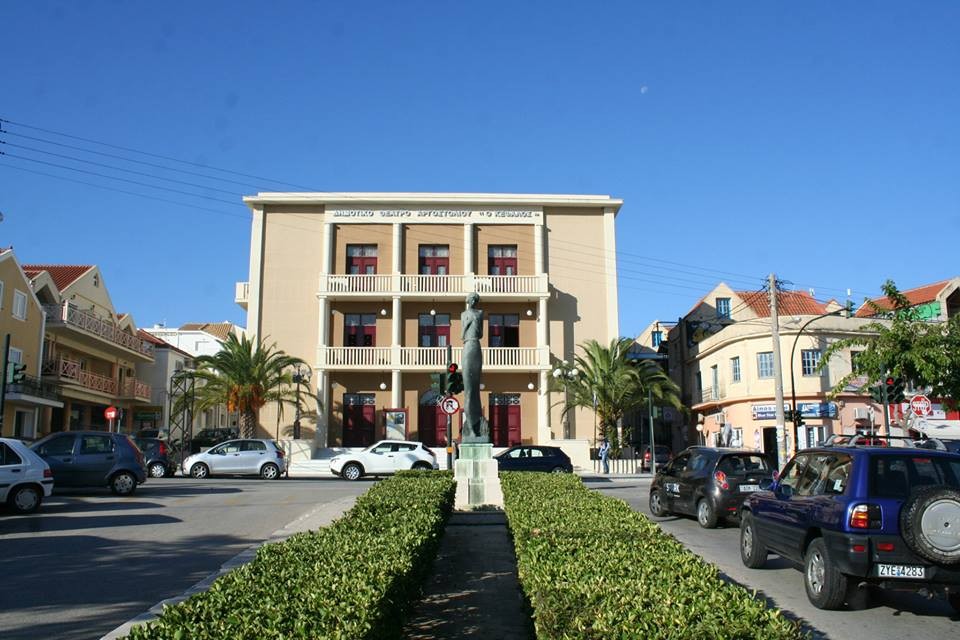 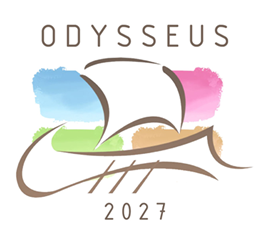 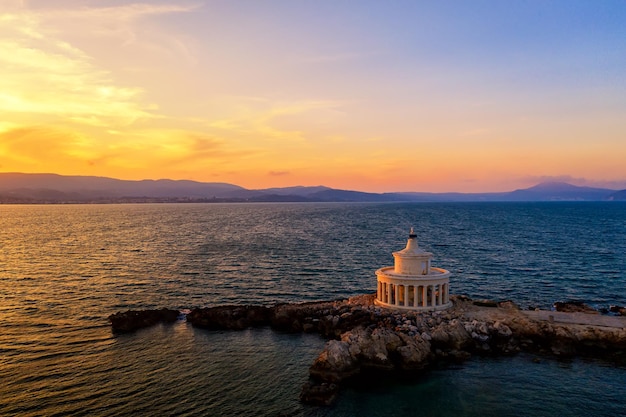 Main Dinner
Katavothres Club Restaurant
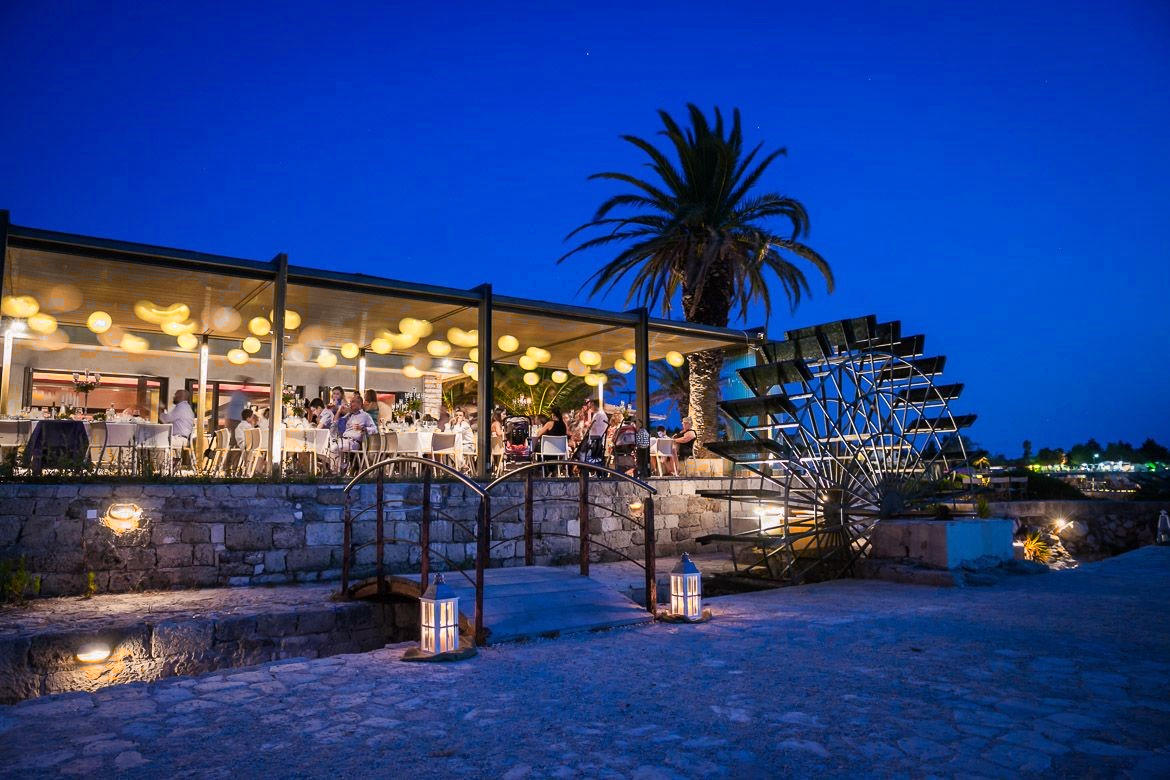 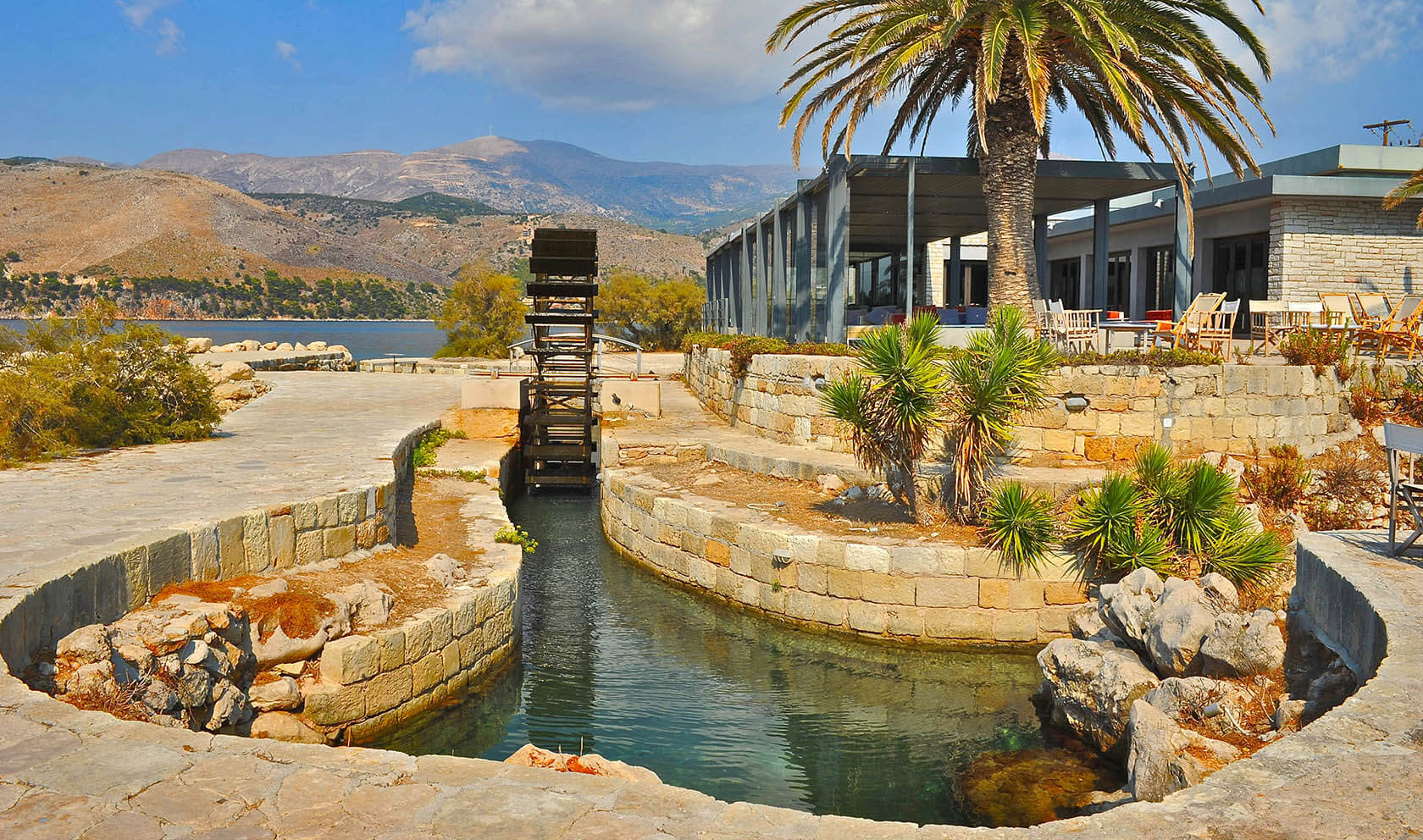 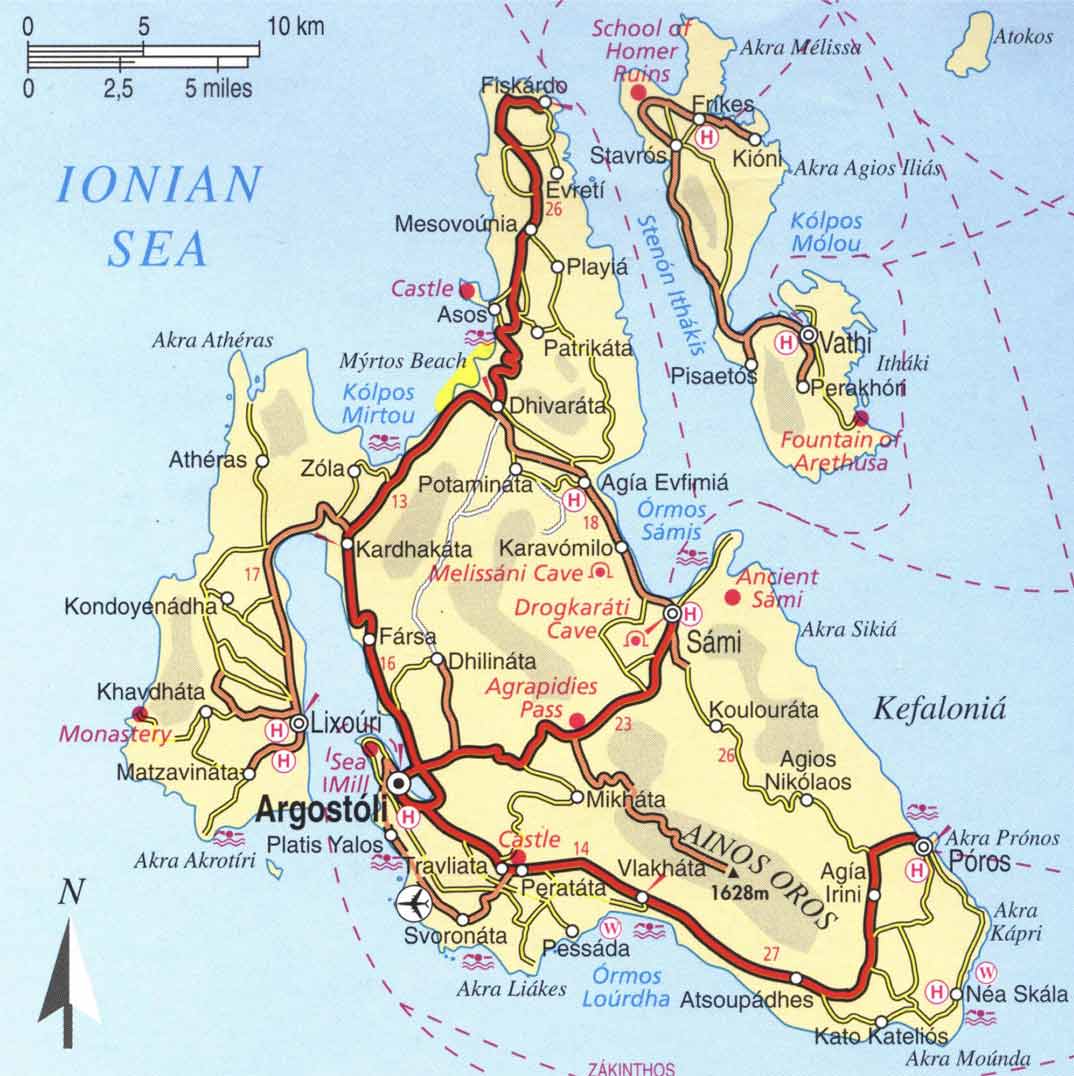 Excursions
From Argostoli travel to Sami
Ancient Sami
Drogkarati Cave
Melissani Cave
From Sami we go North to Fiskardo (or Assos and Castle) for lunch
In the afternoon 20 minute boat to Lixouri (dinner)
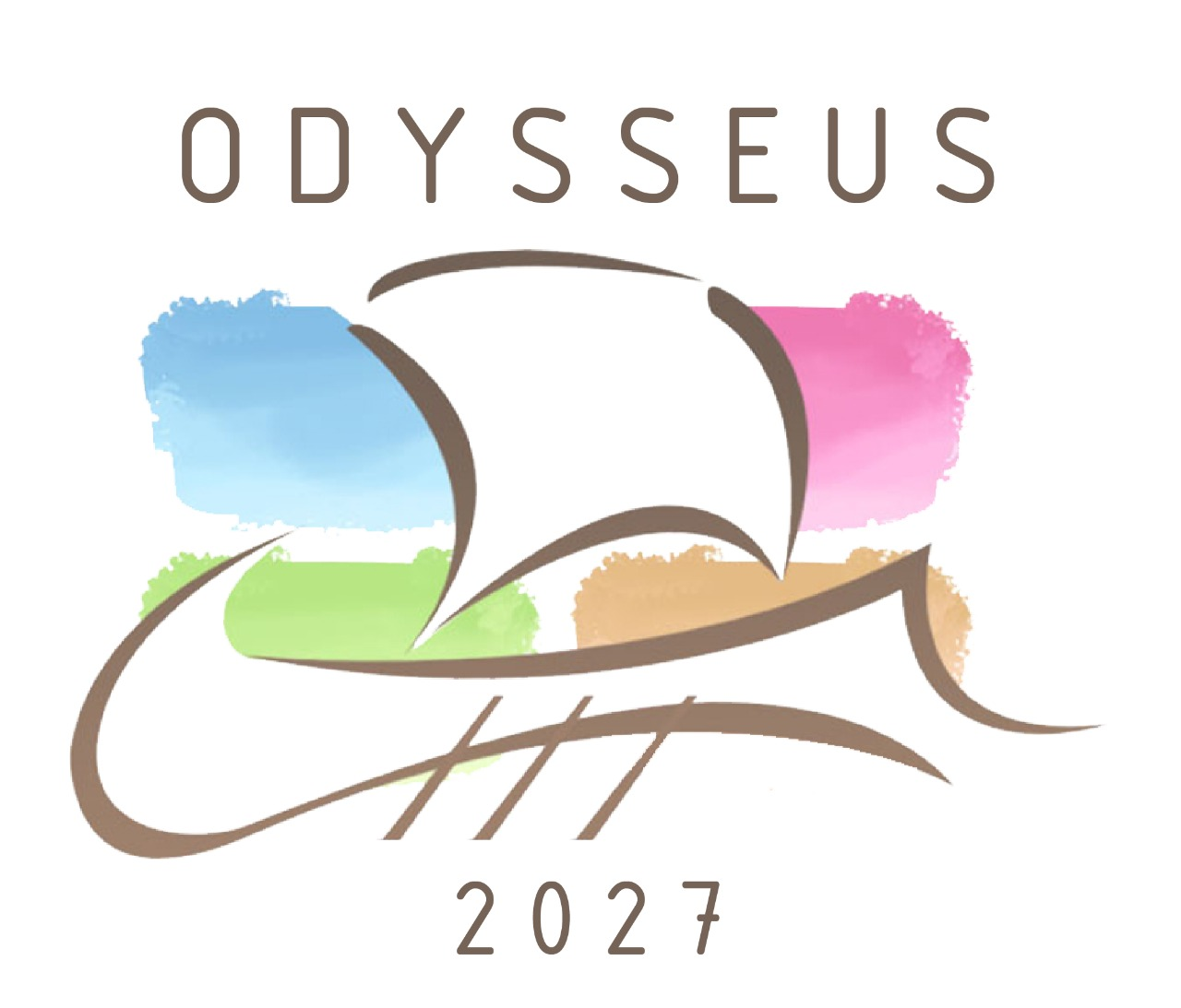 Melisani cave
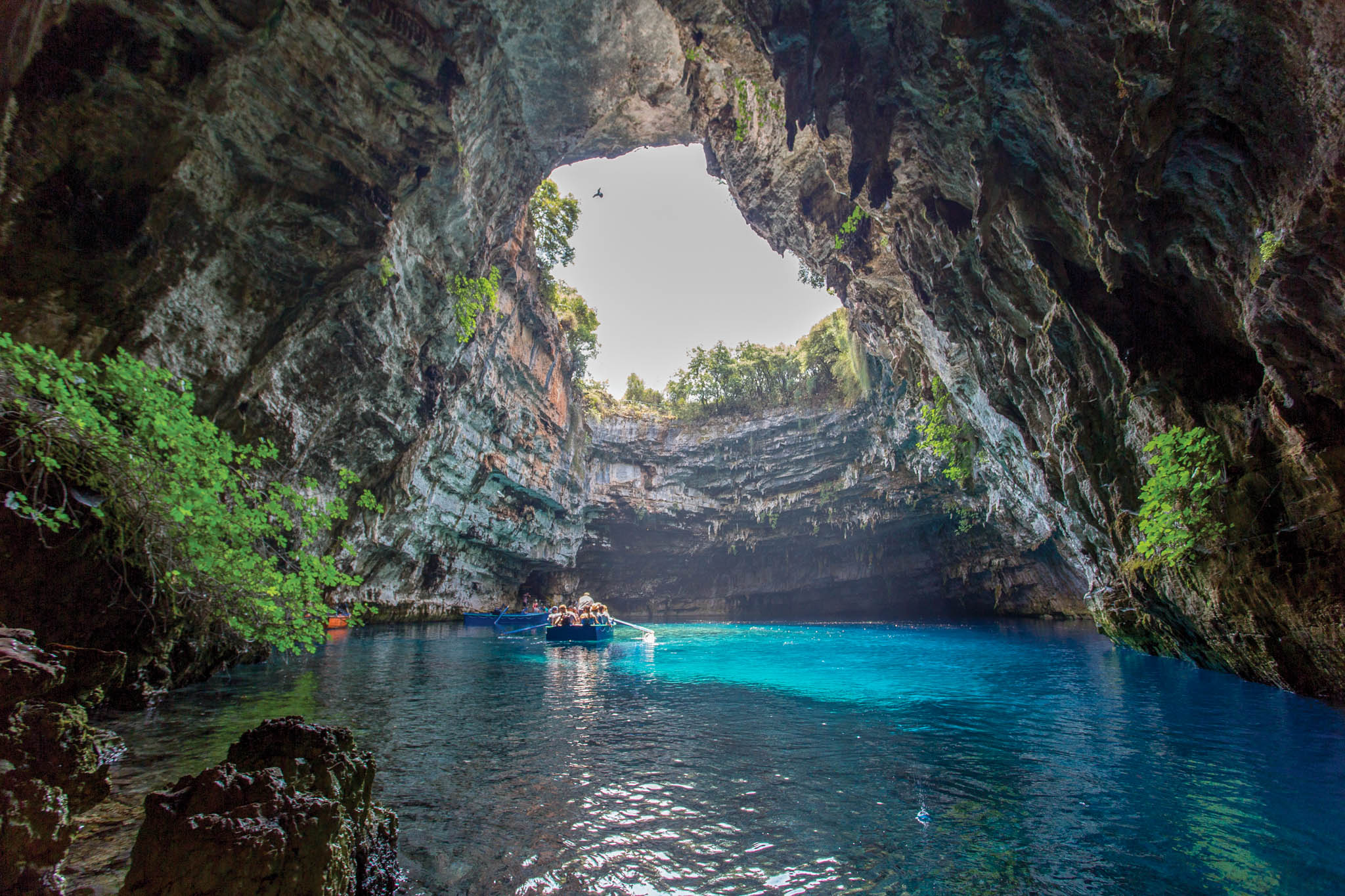 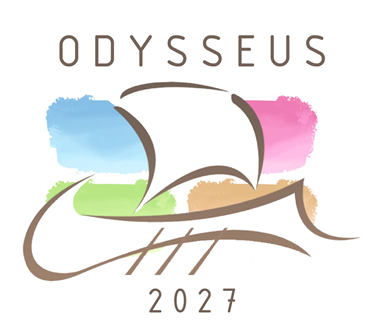 Drogarati Cave
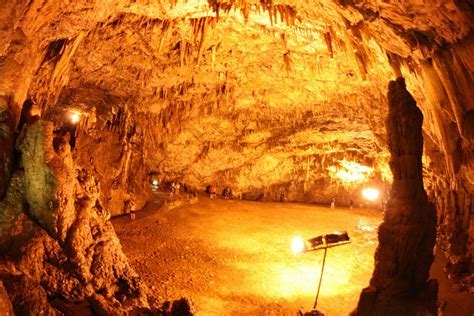 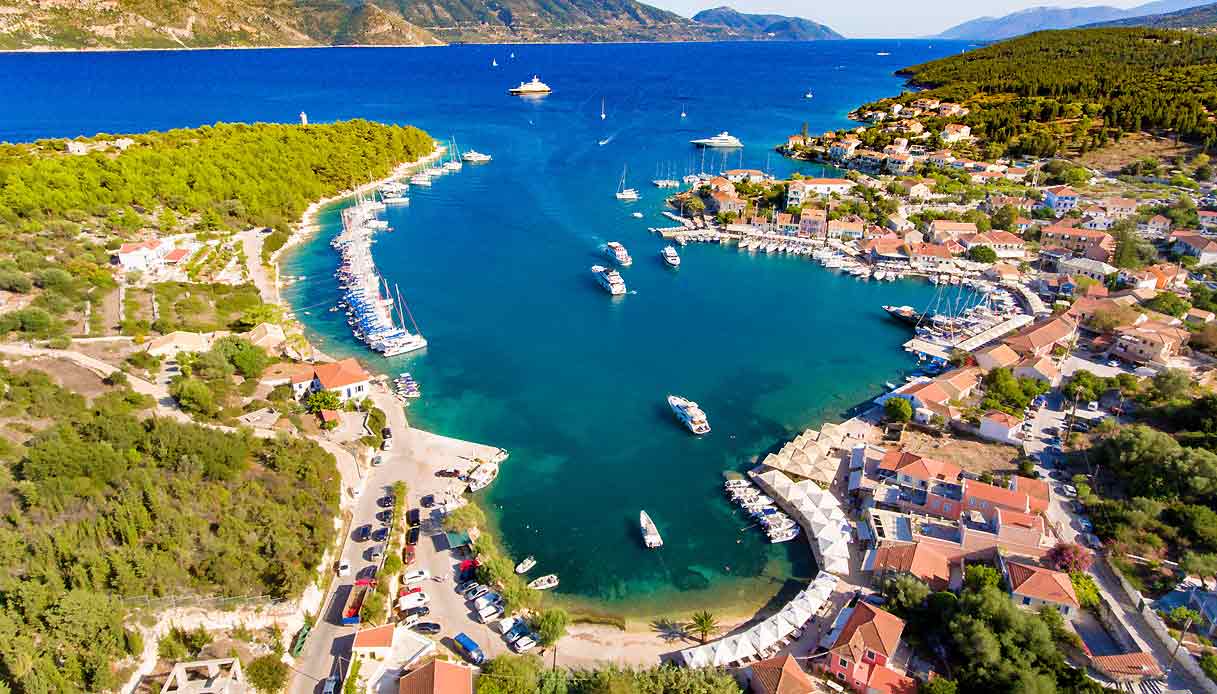 Fiskardo Venetian Village
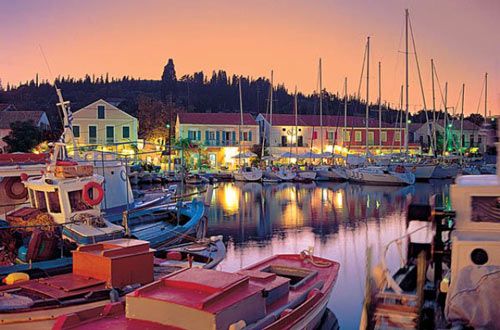 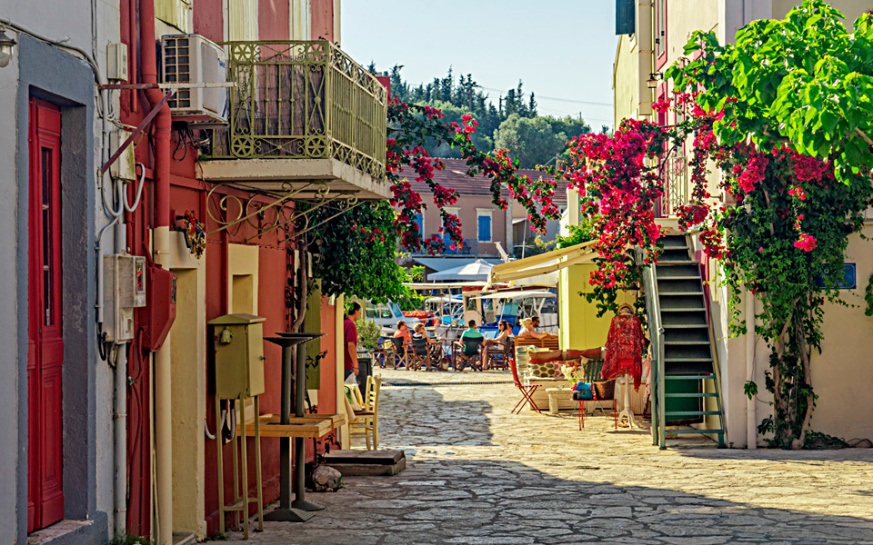 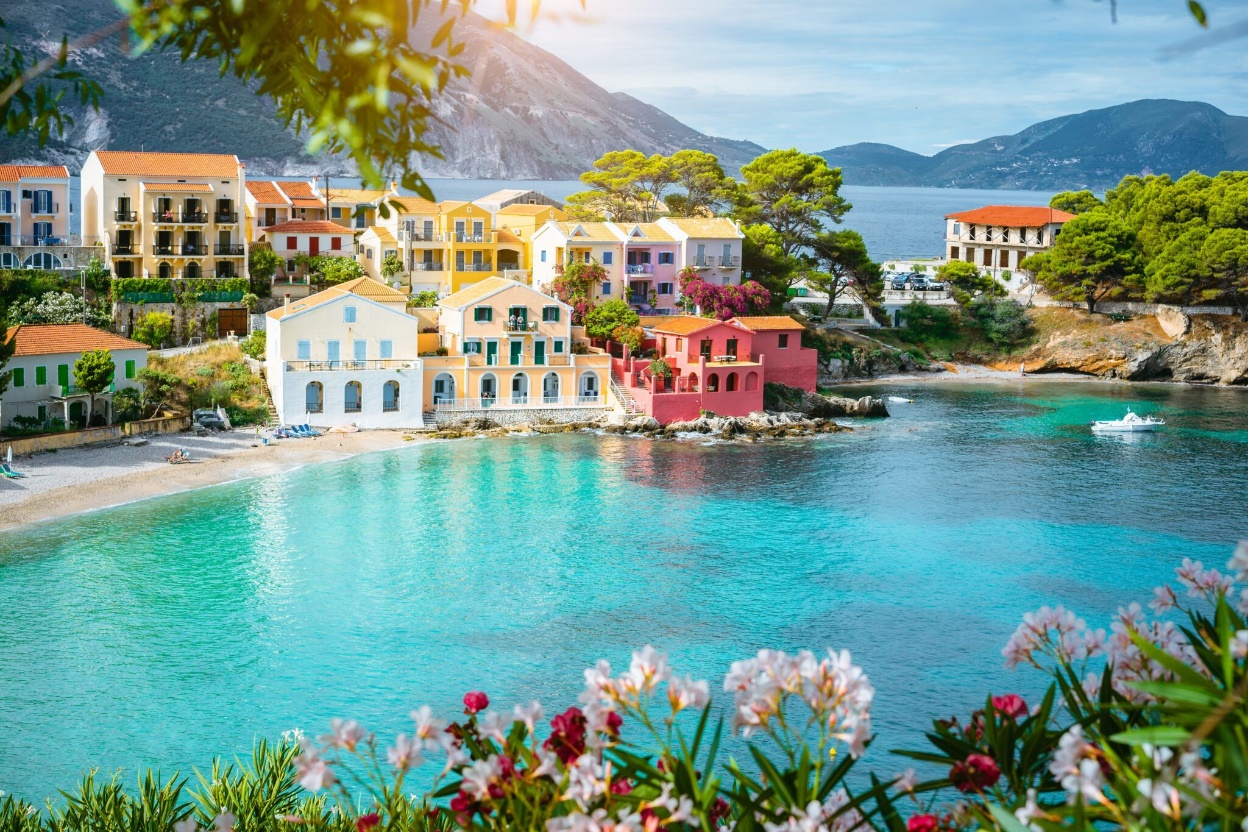 Assos
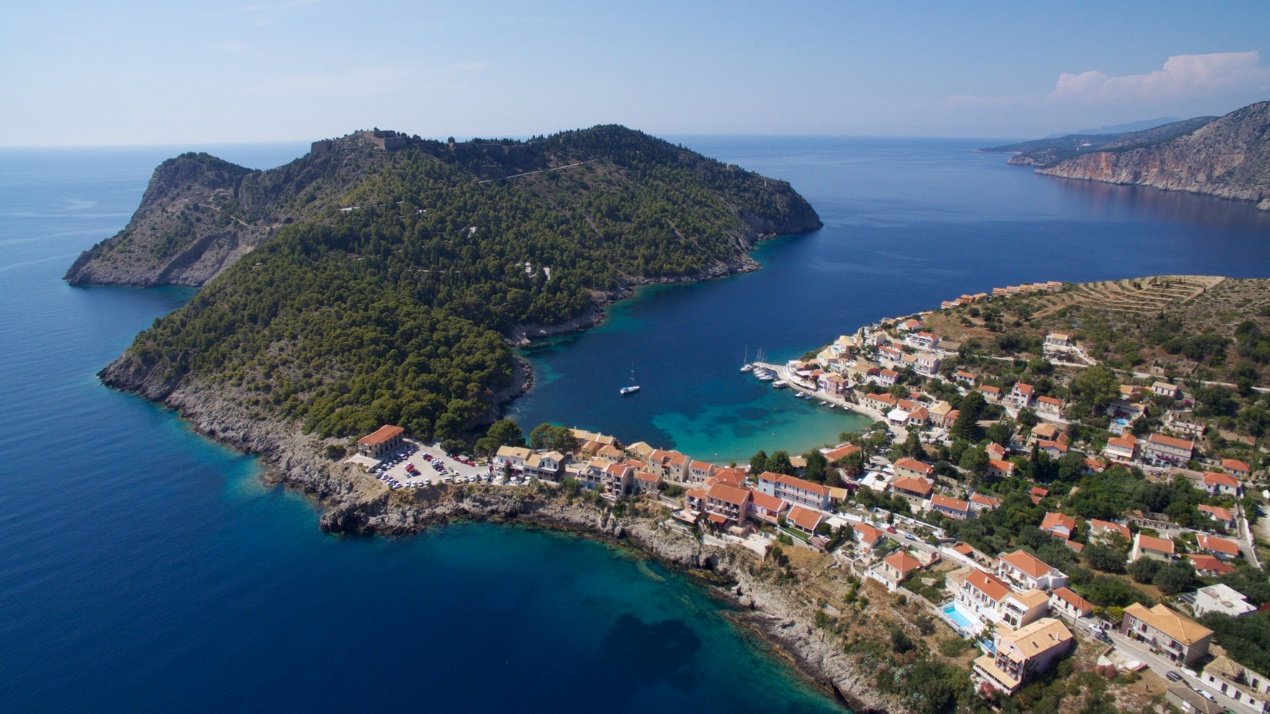 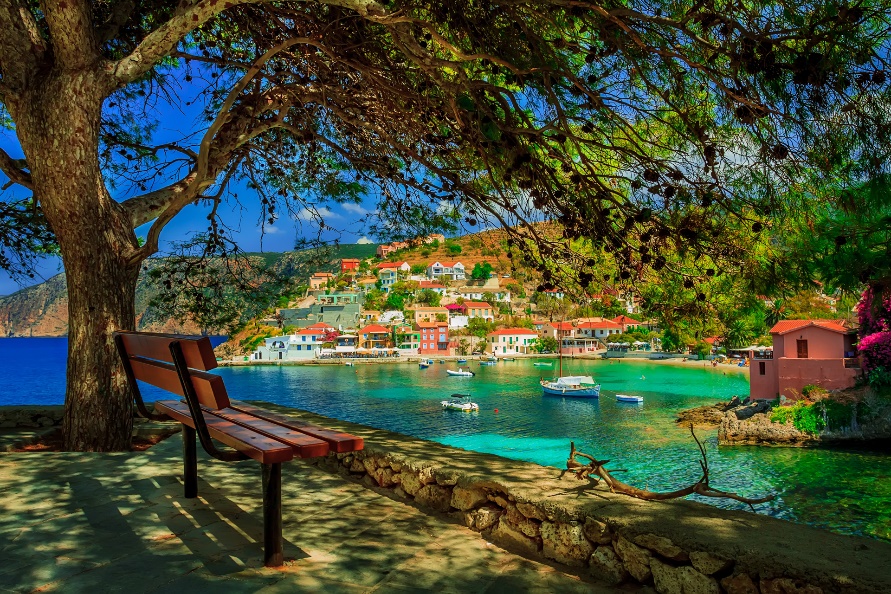 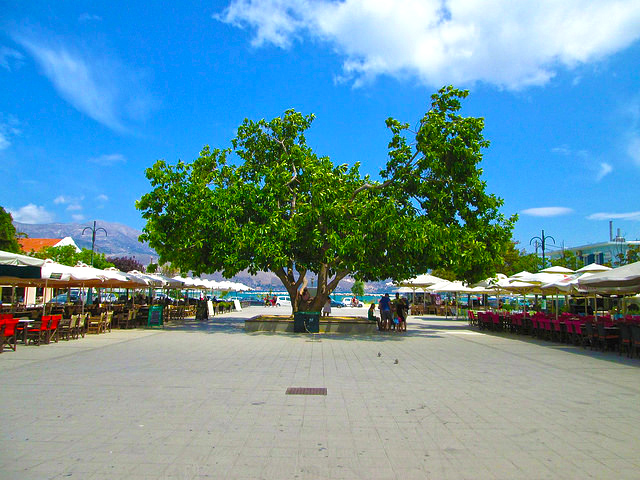 Lixouri
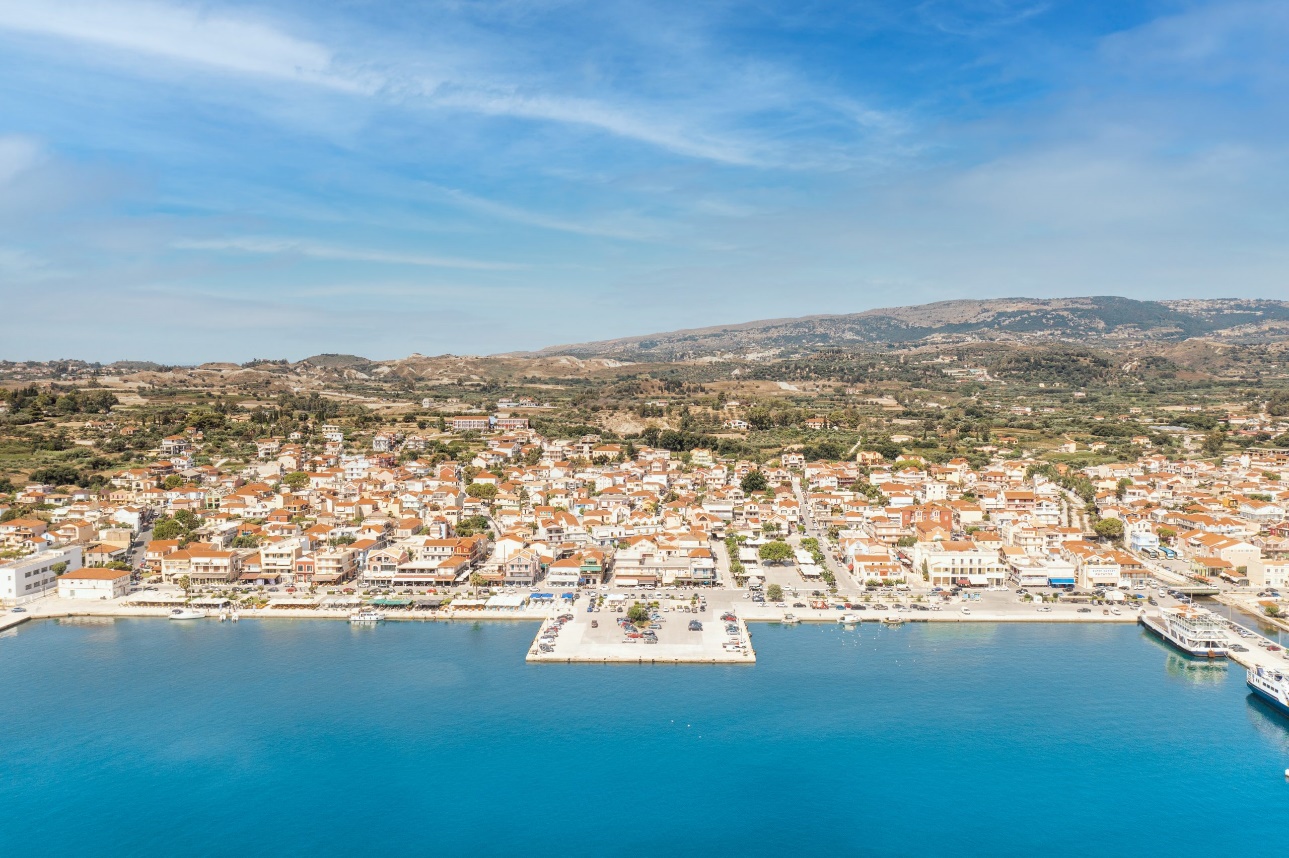 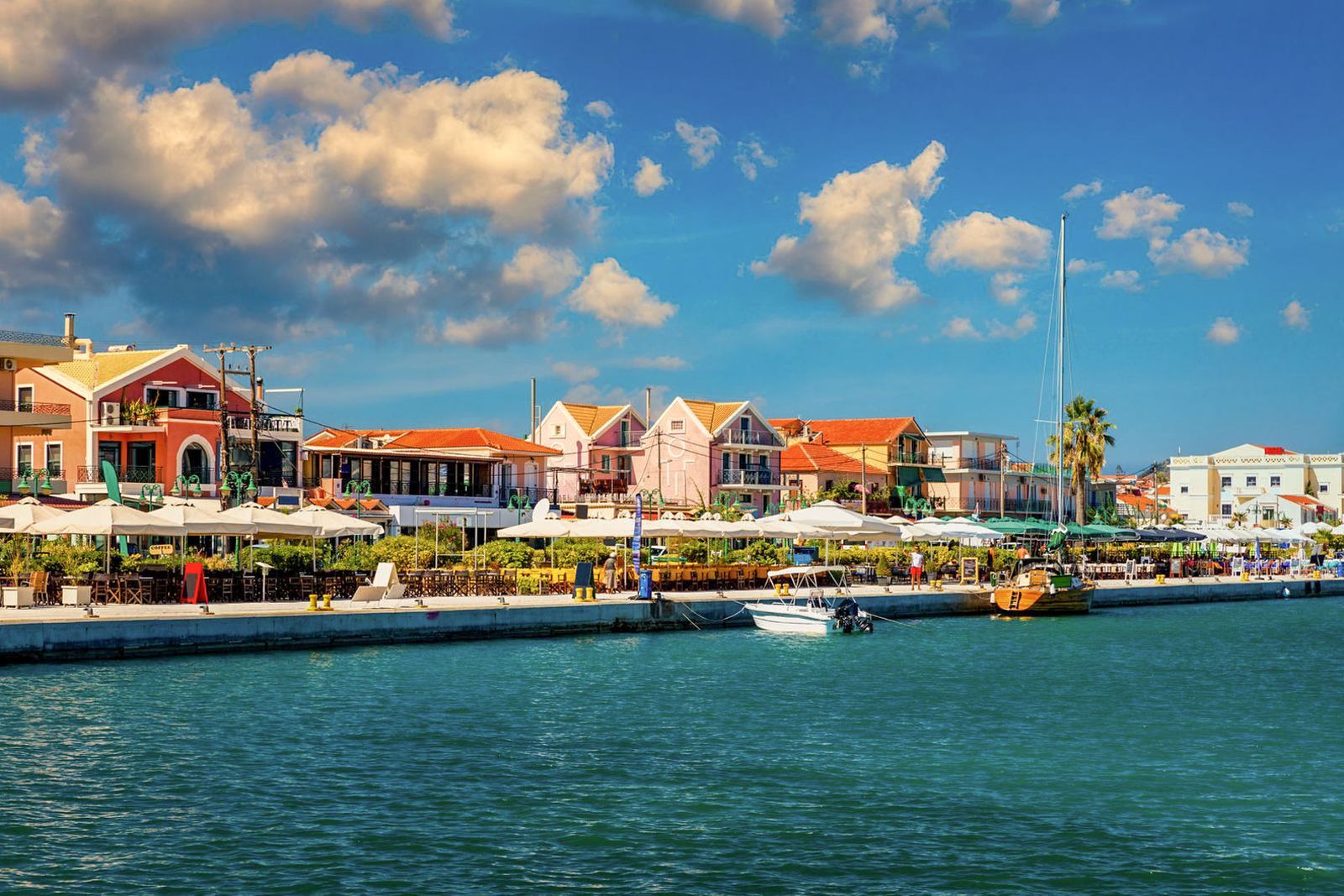